Therapeutics in Dentistry
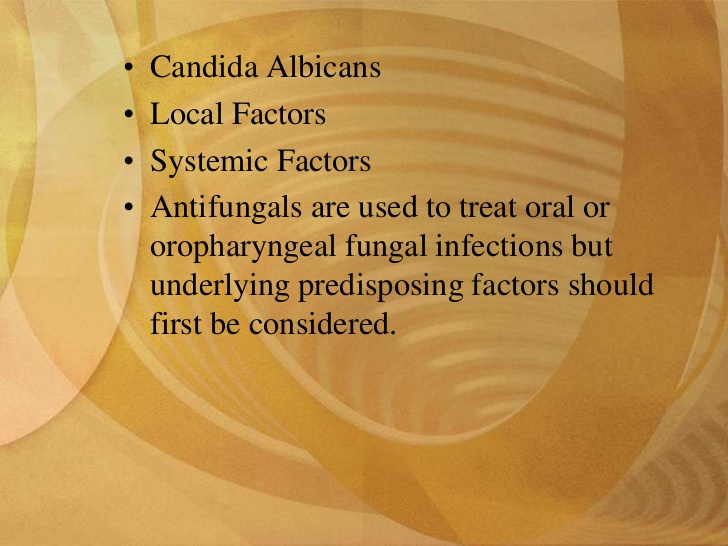 Thank You